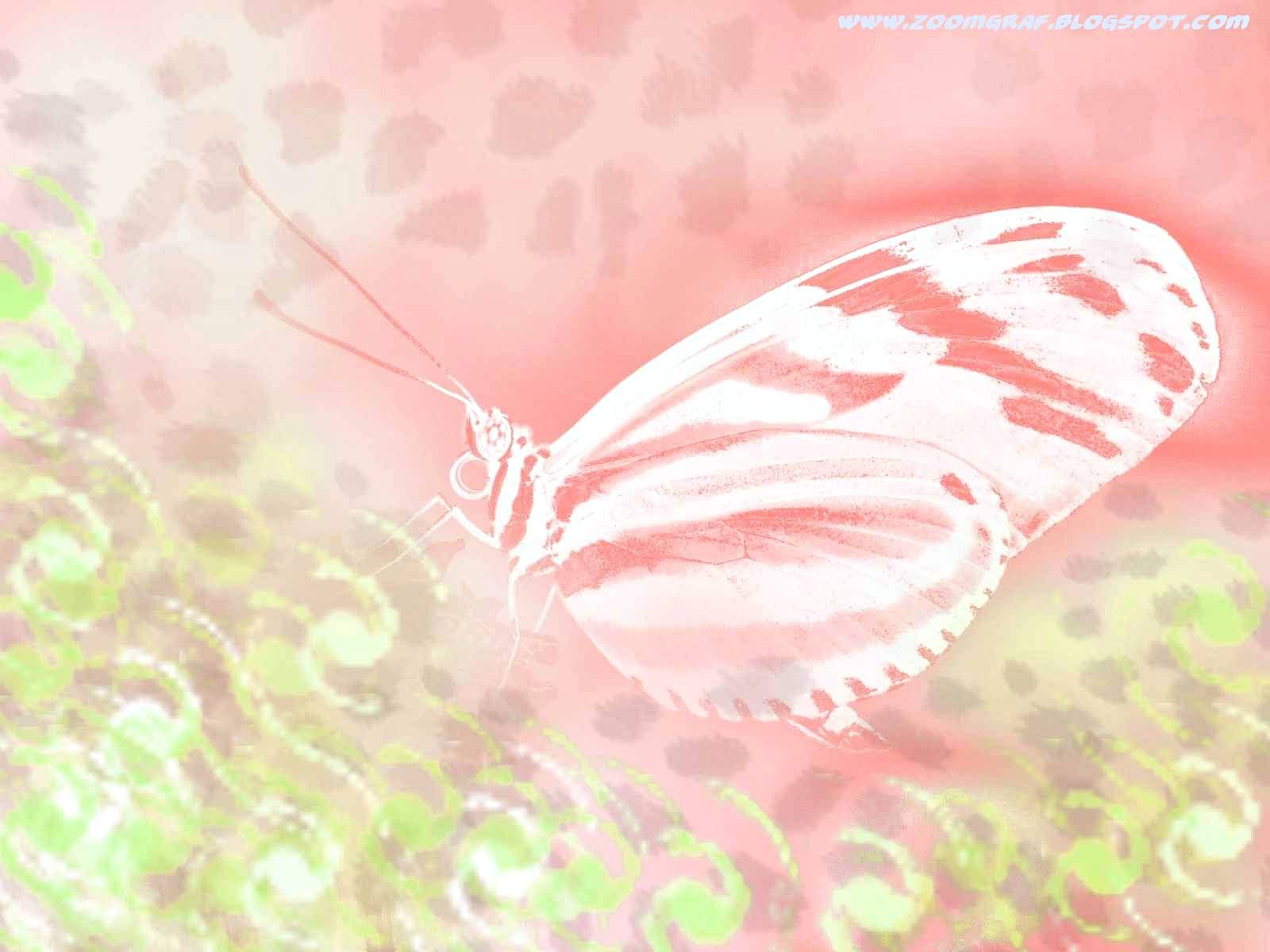 ACTIVIDADES DE PUBLISHER





ALUMNA: María Luisa Álvarez González.
GRADO Y SECCIÒN: 2º “B”
NÙMERO DE LISTA: 2
CURRICULUM VITAE
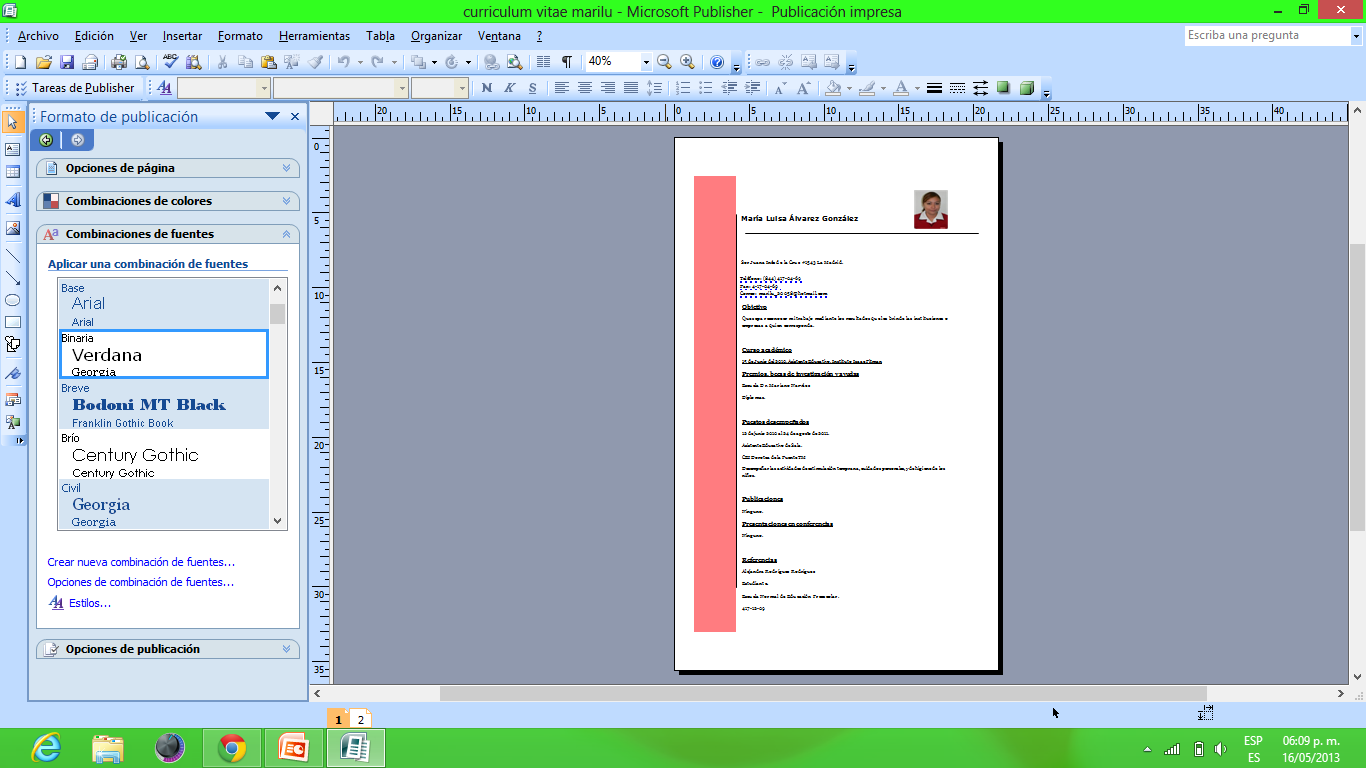 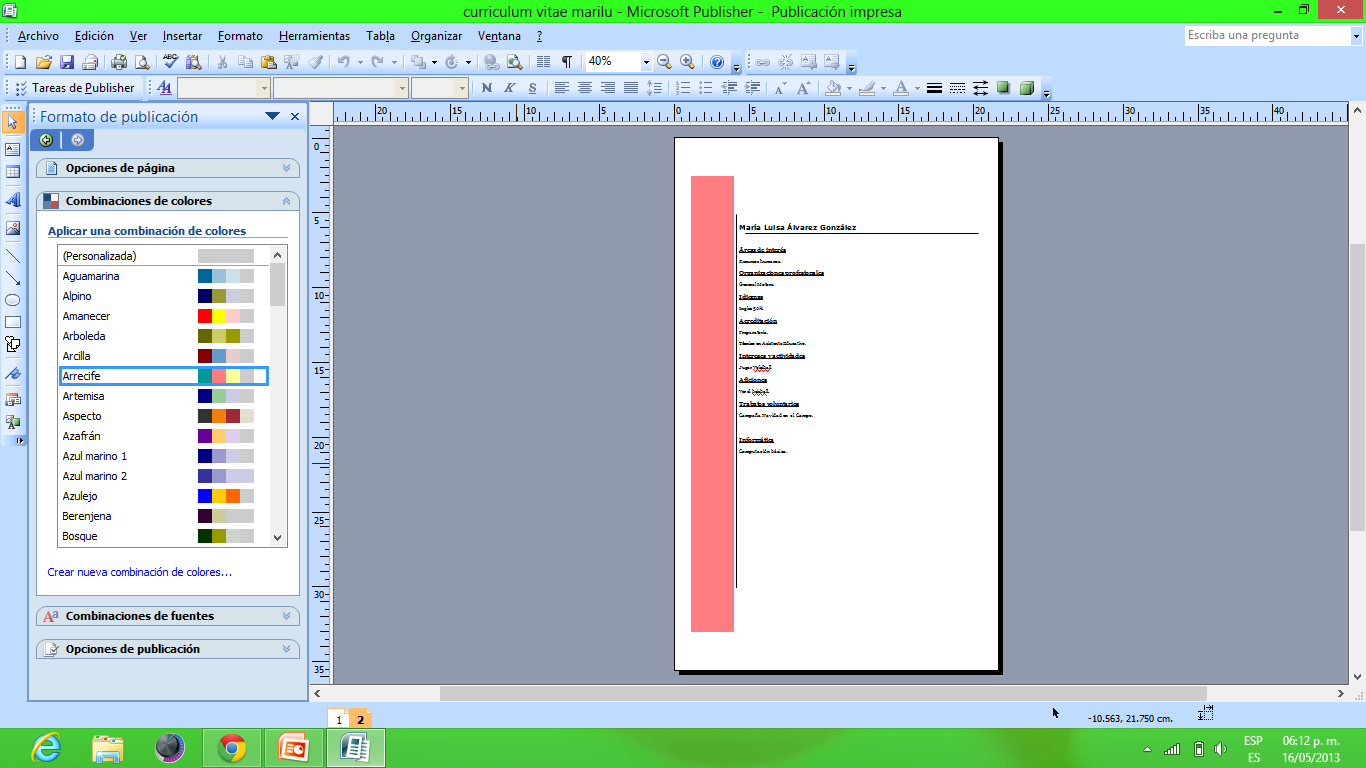 PANCARTA
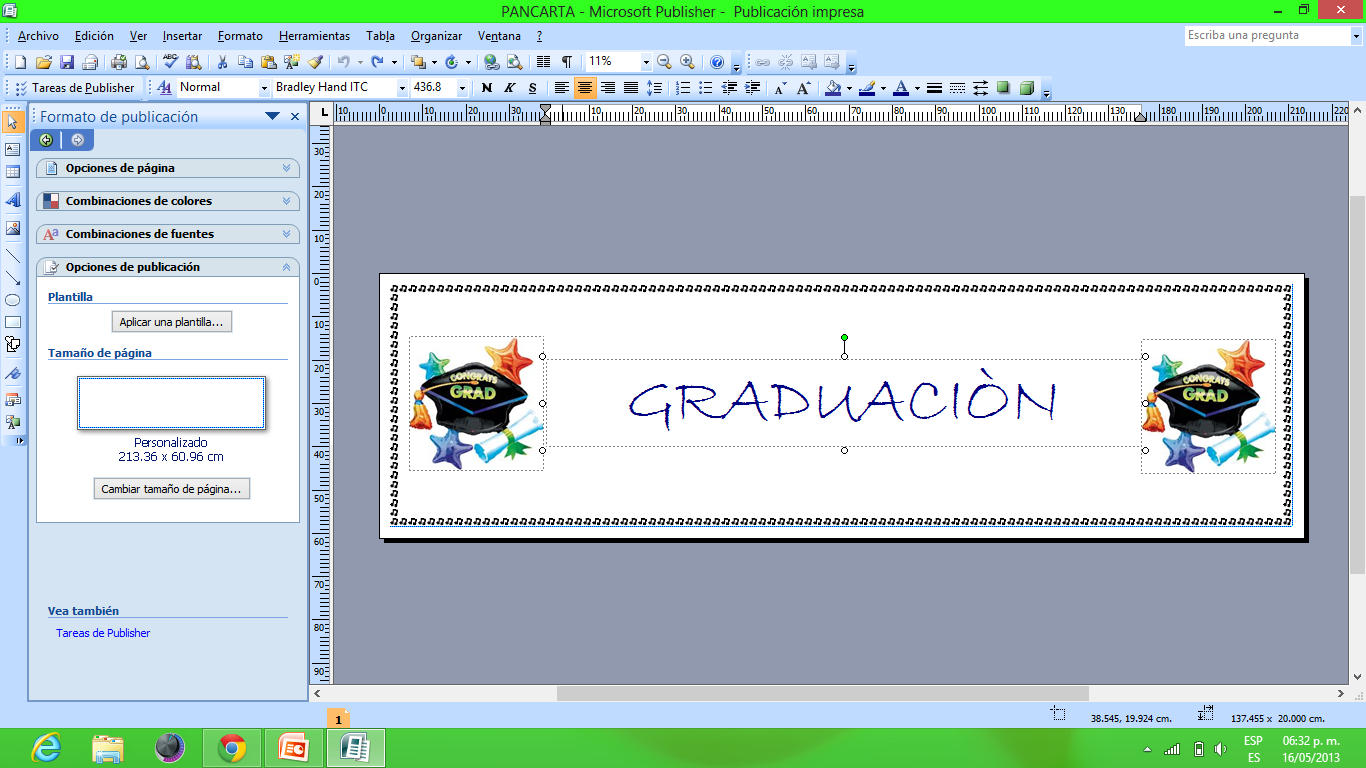 POSTALES
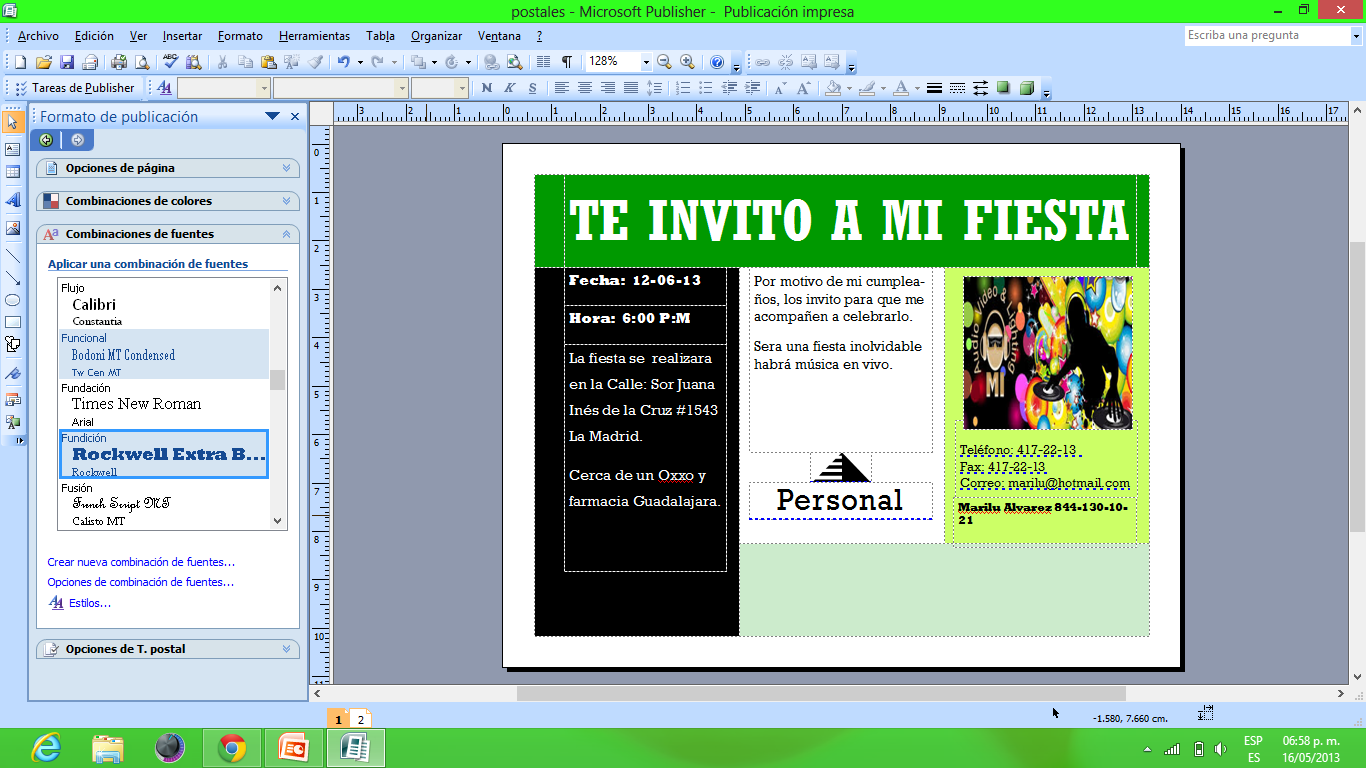 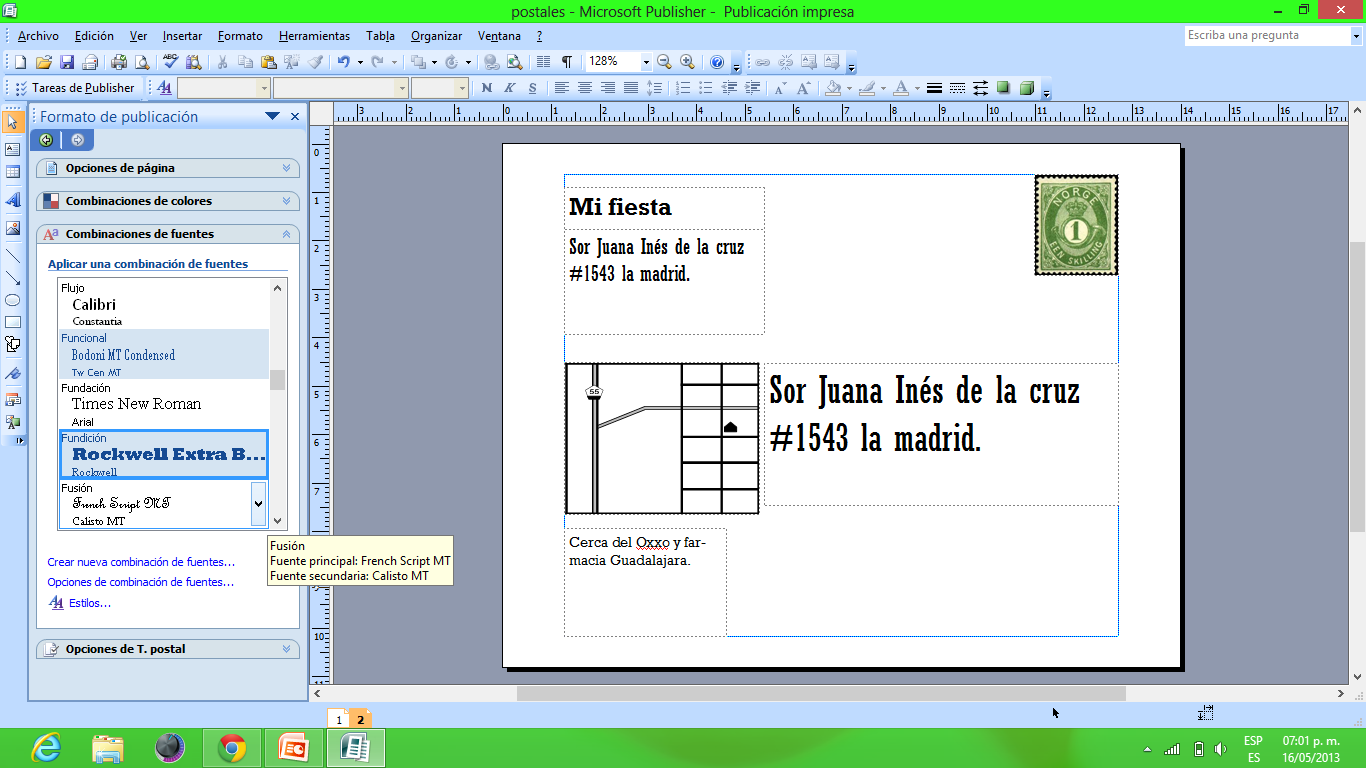 CATÁLOGO
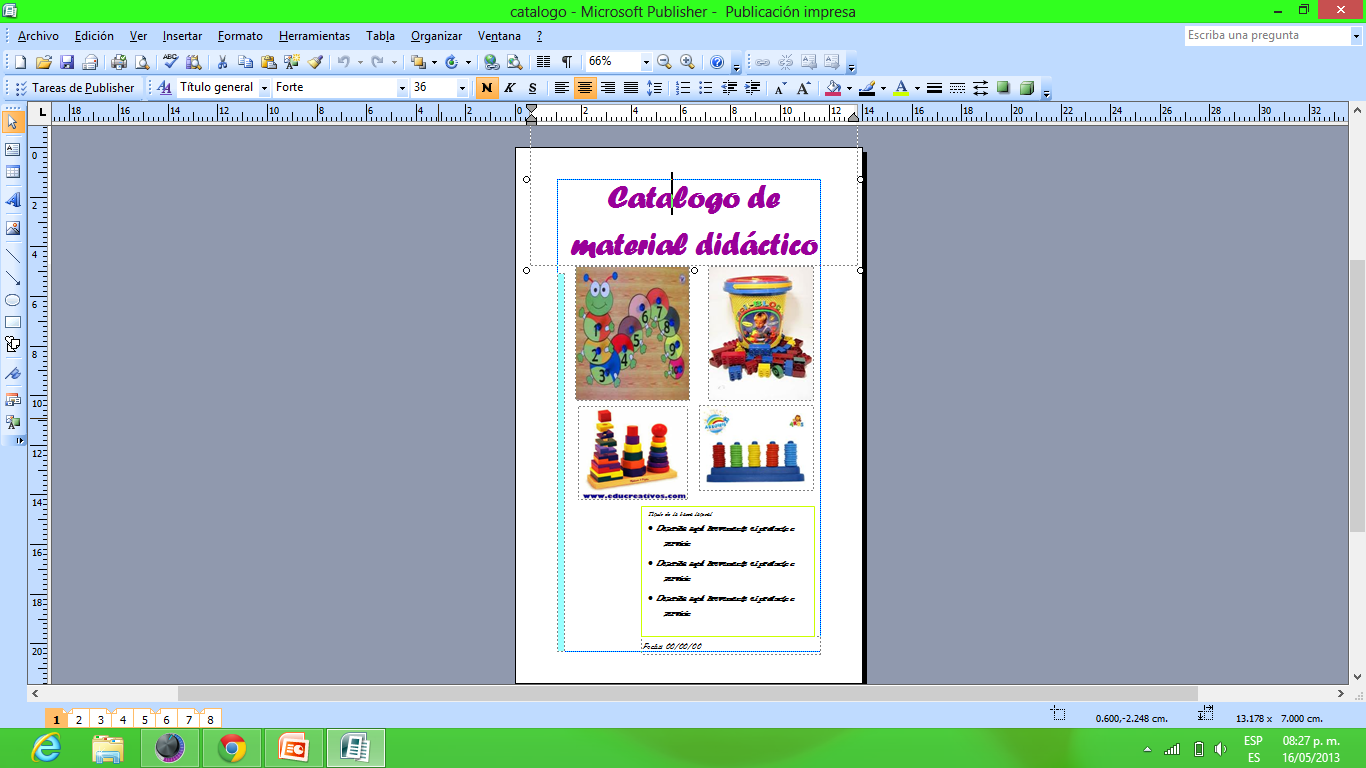 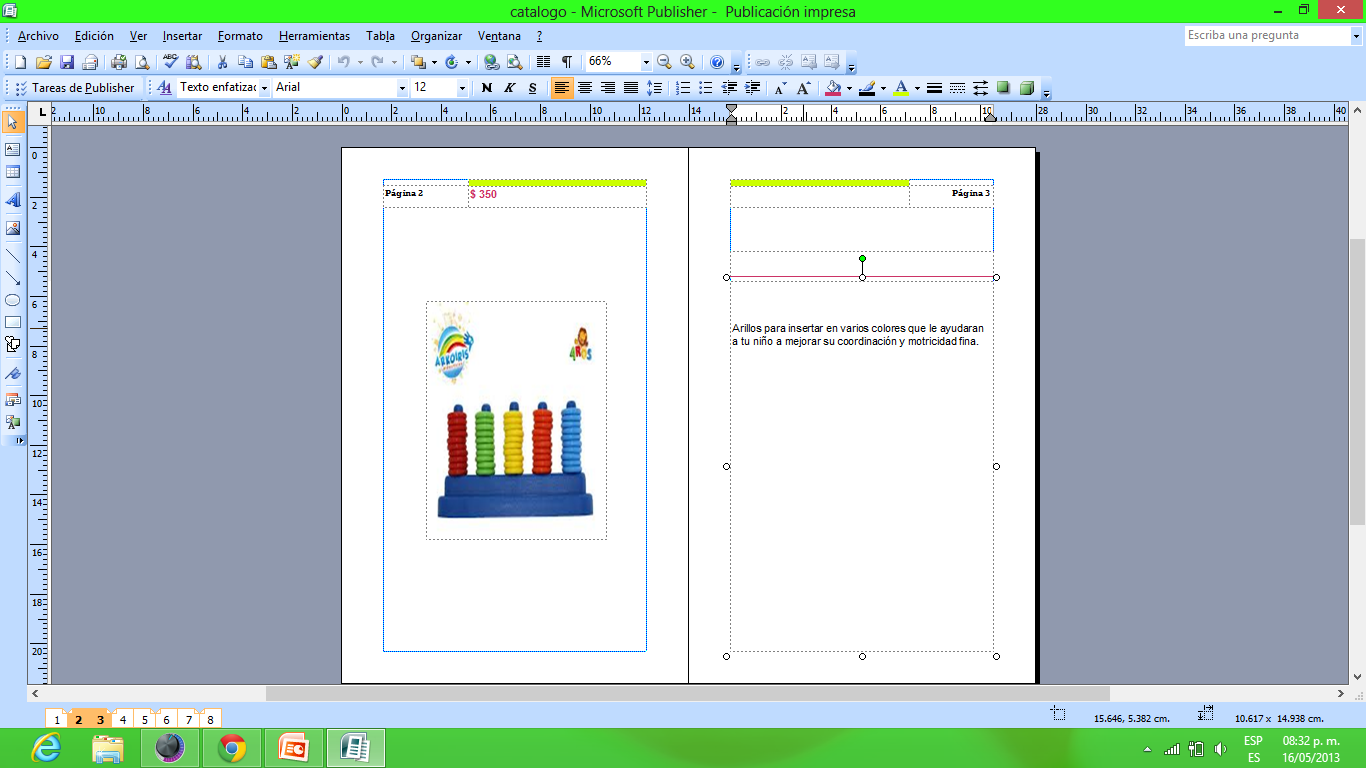 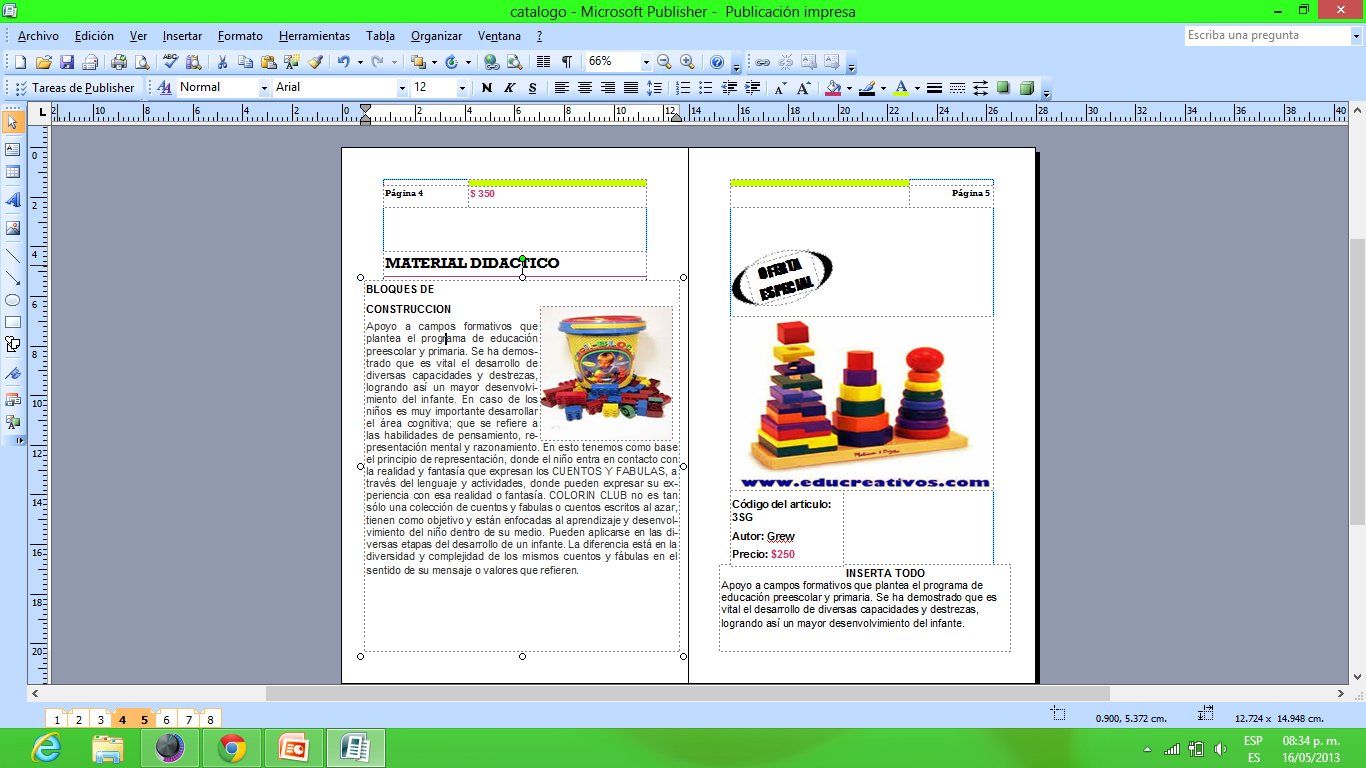 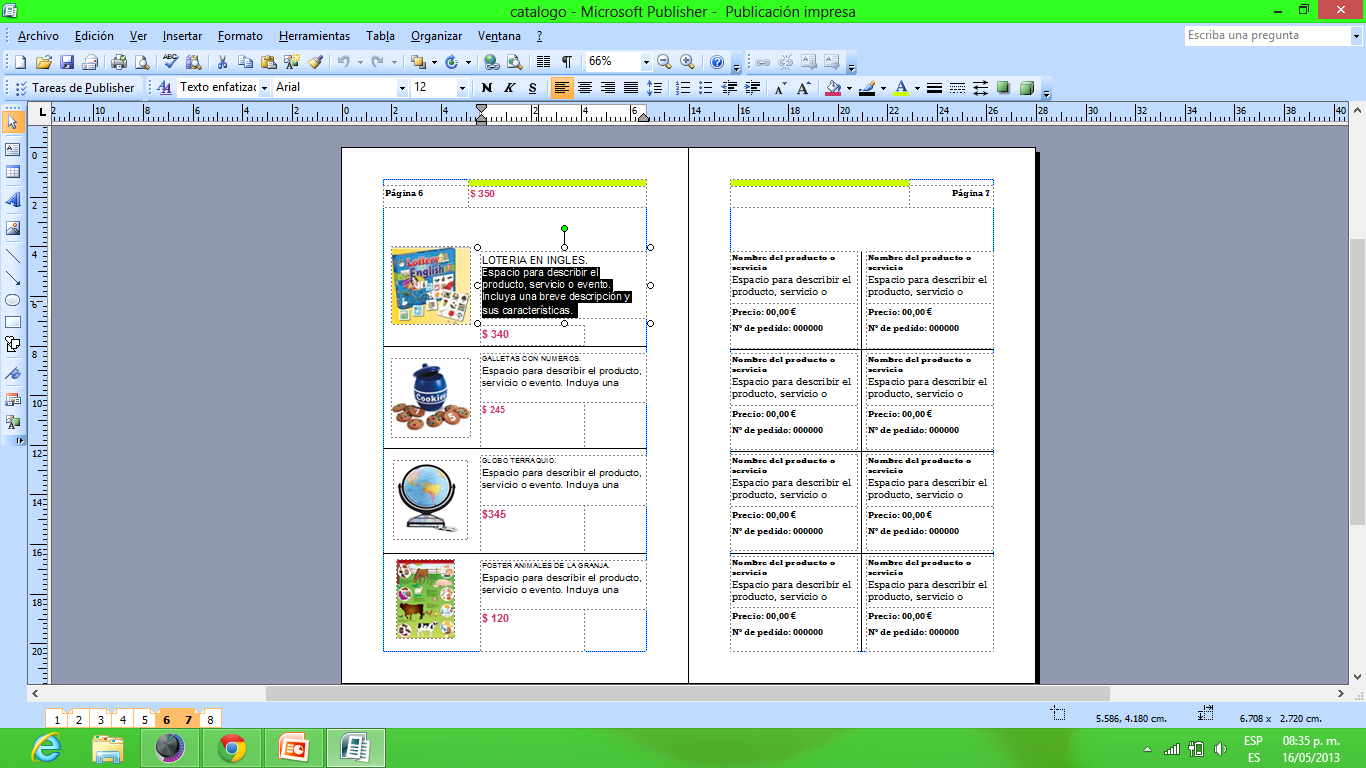 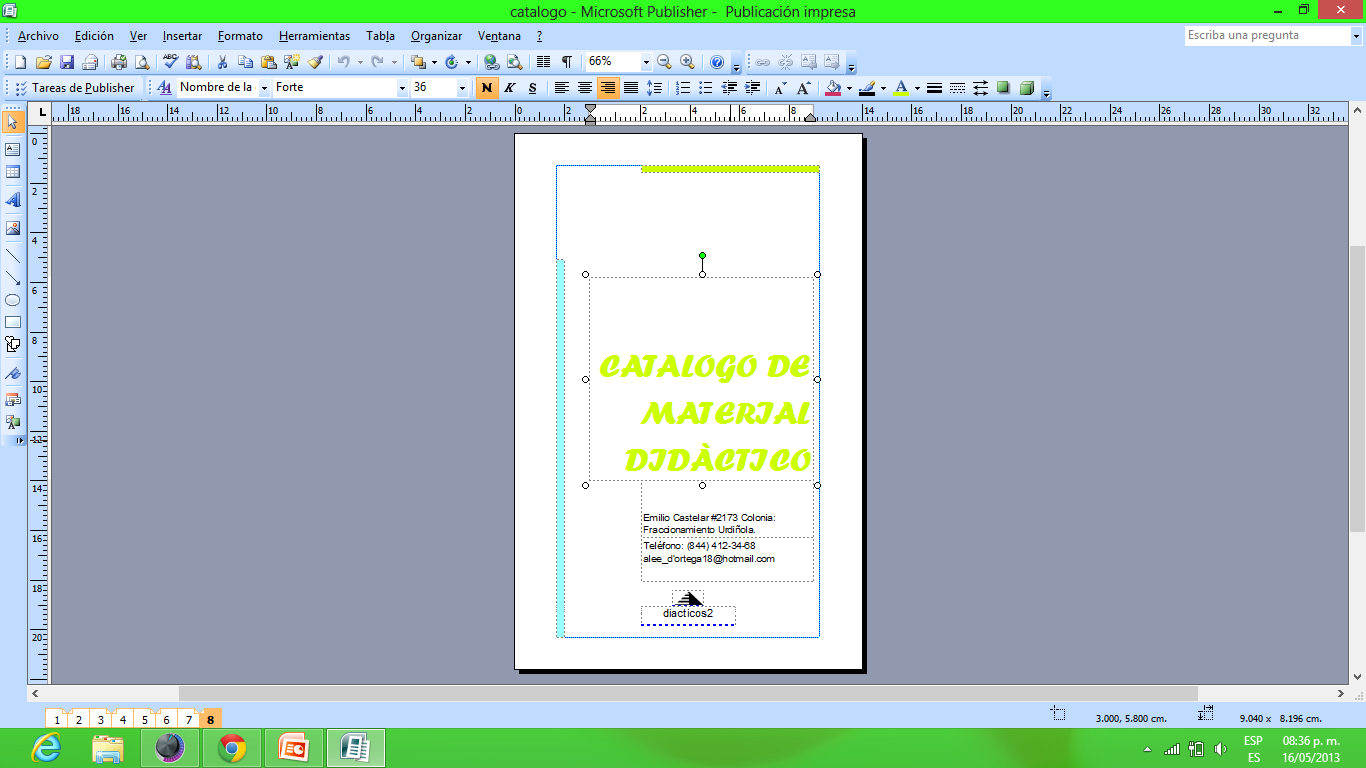 TARJETA DE FELICITACIÒN
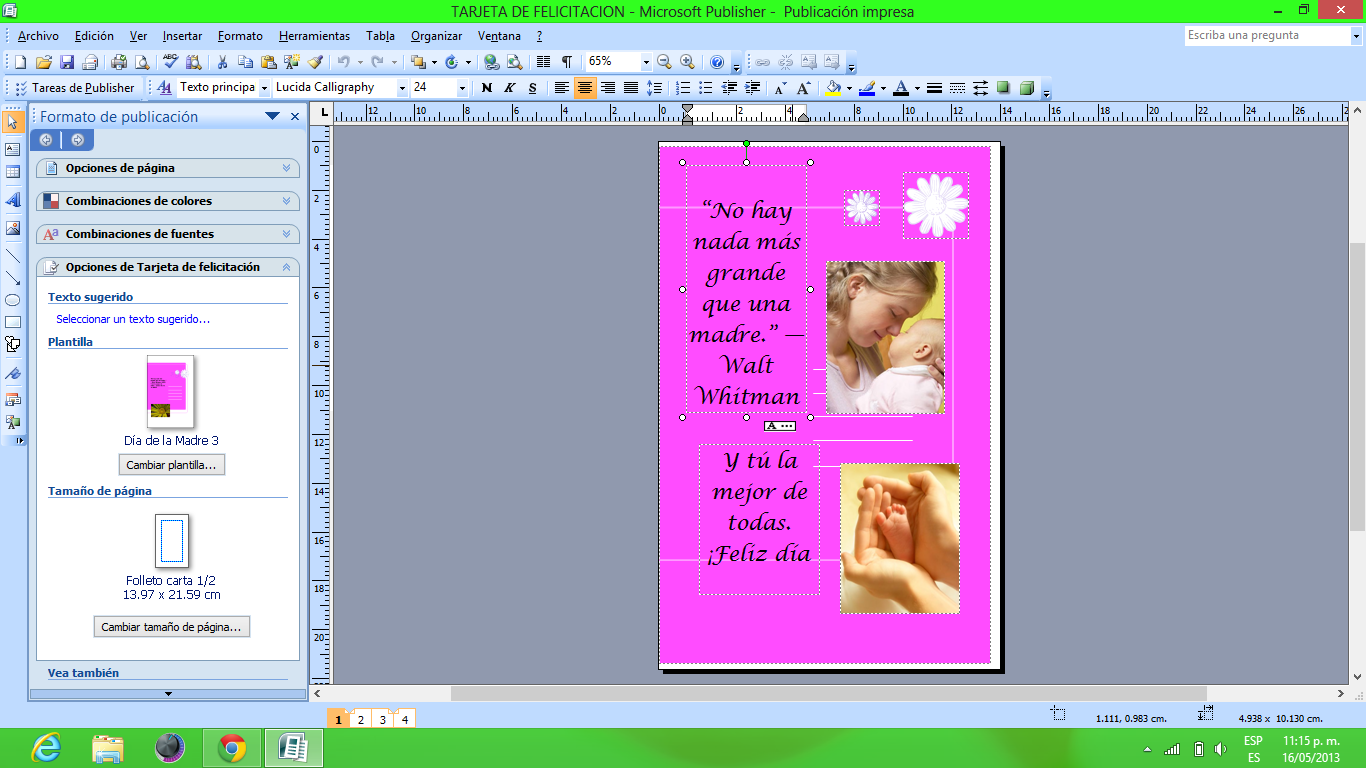 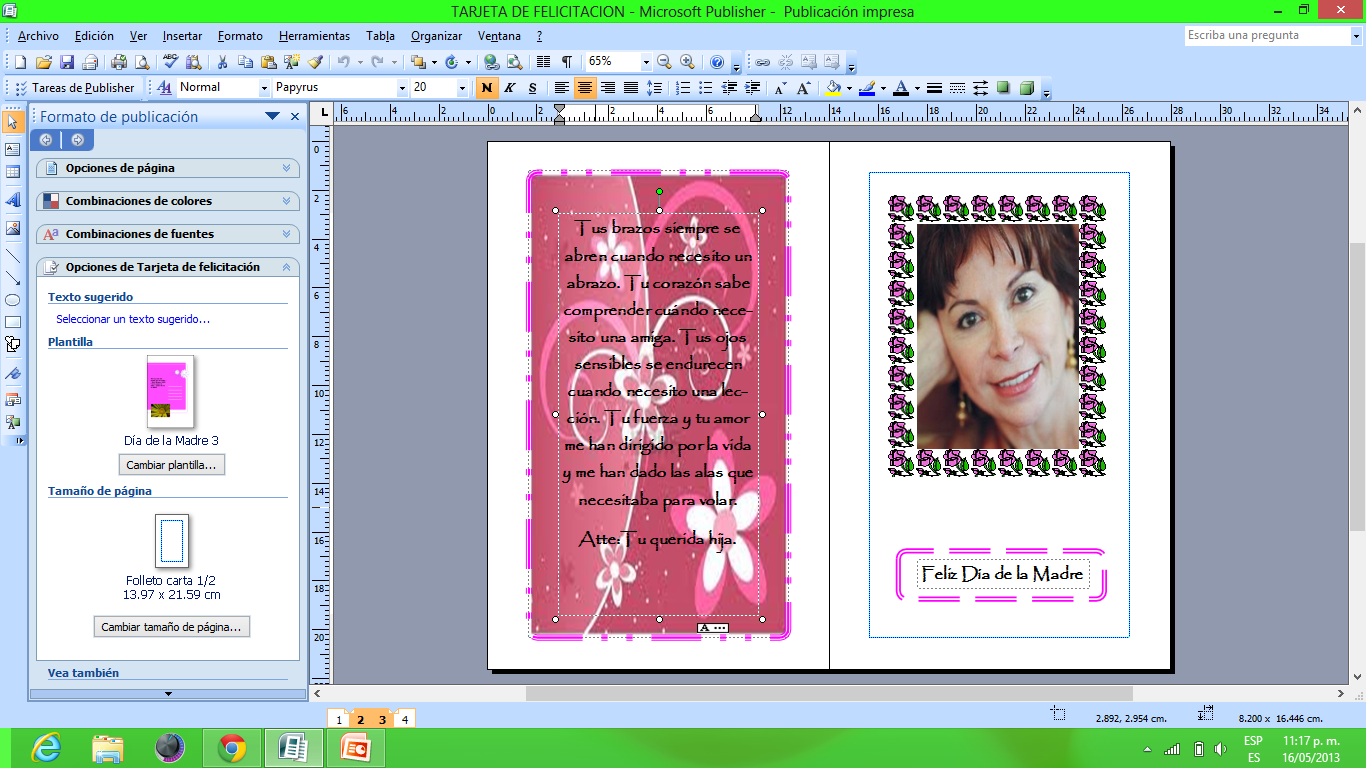 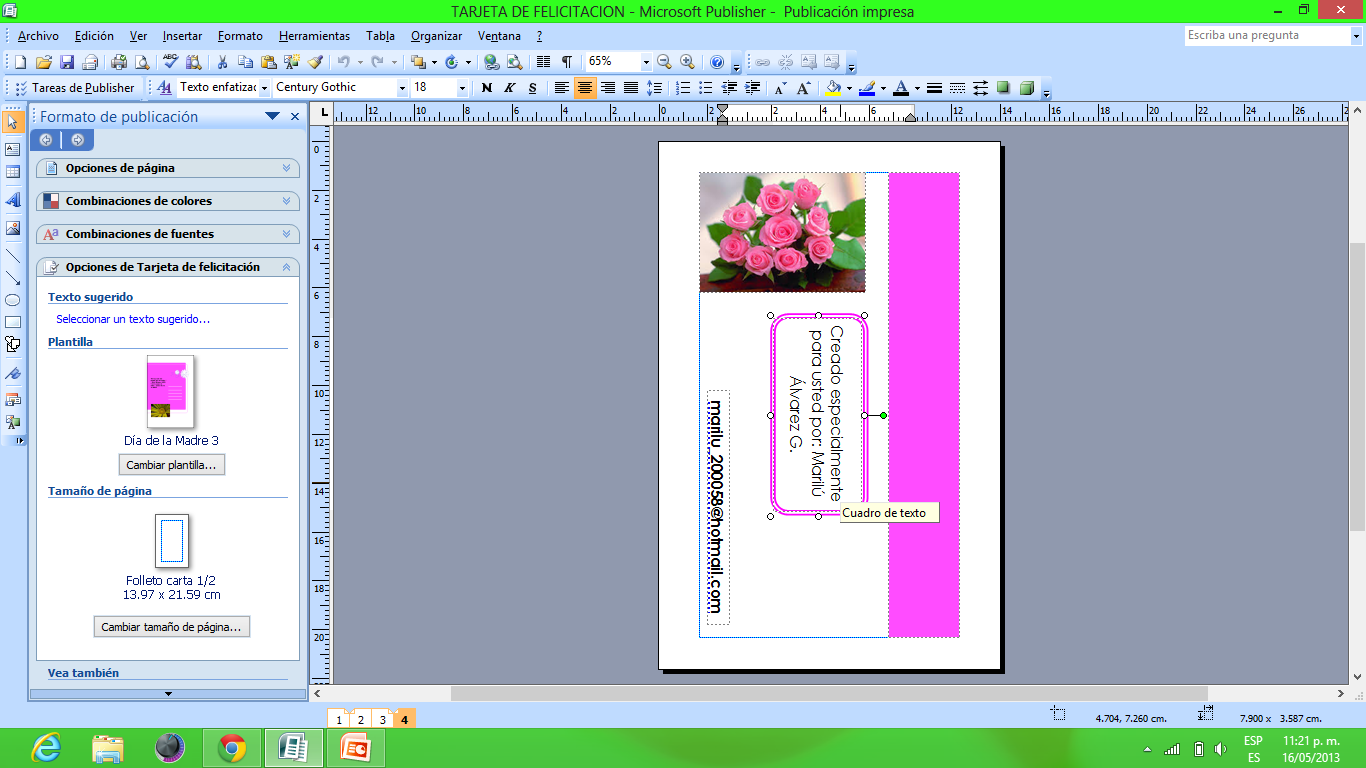 TARJETA DE PRESENTACIÒN
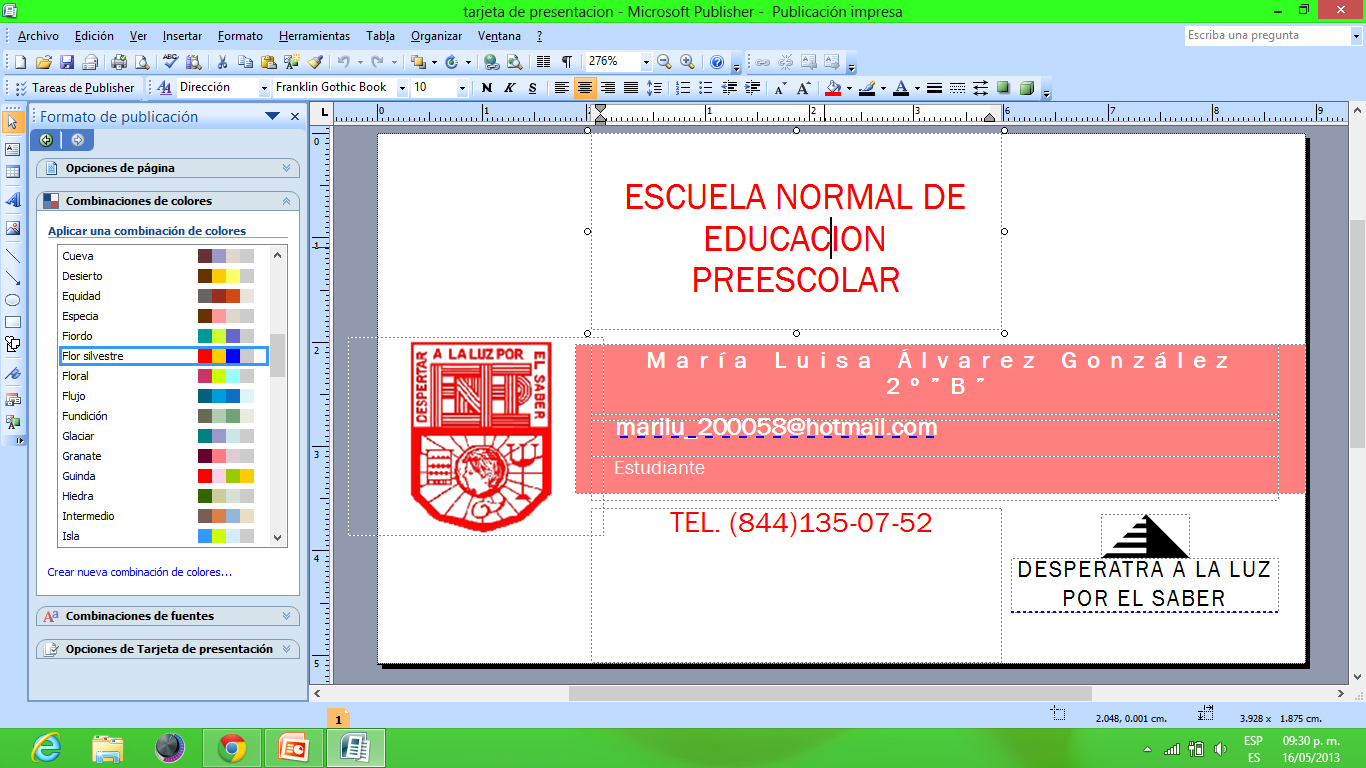 DIPLOMAS
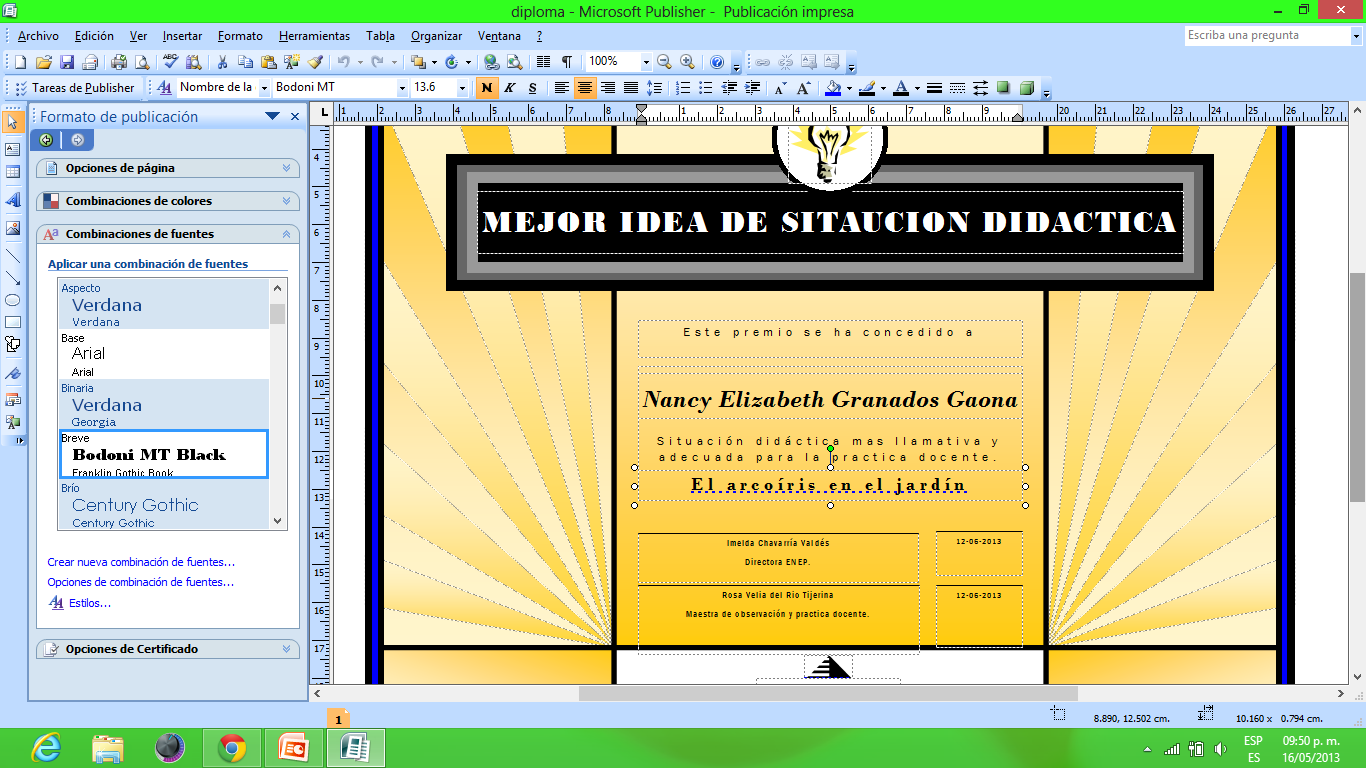 TRIPTICO
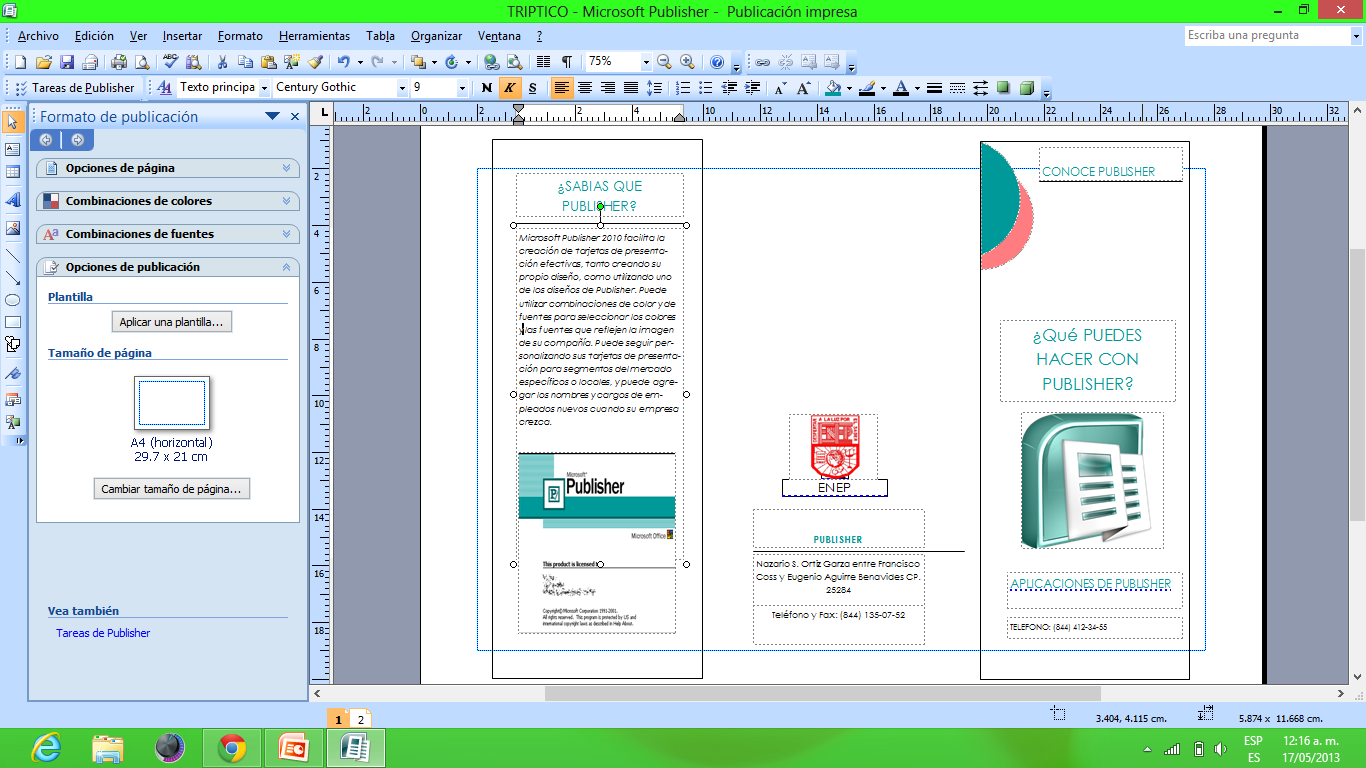 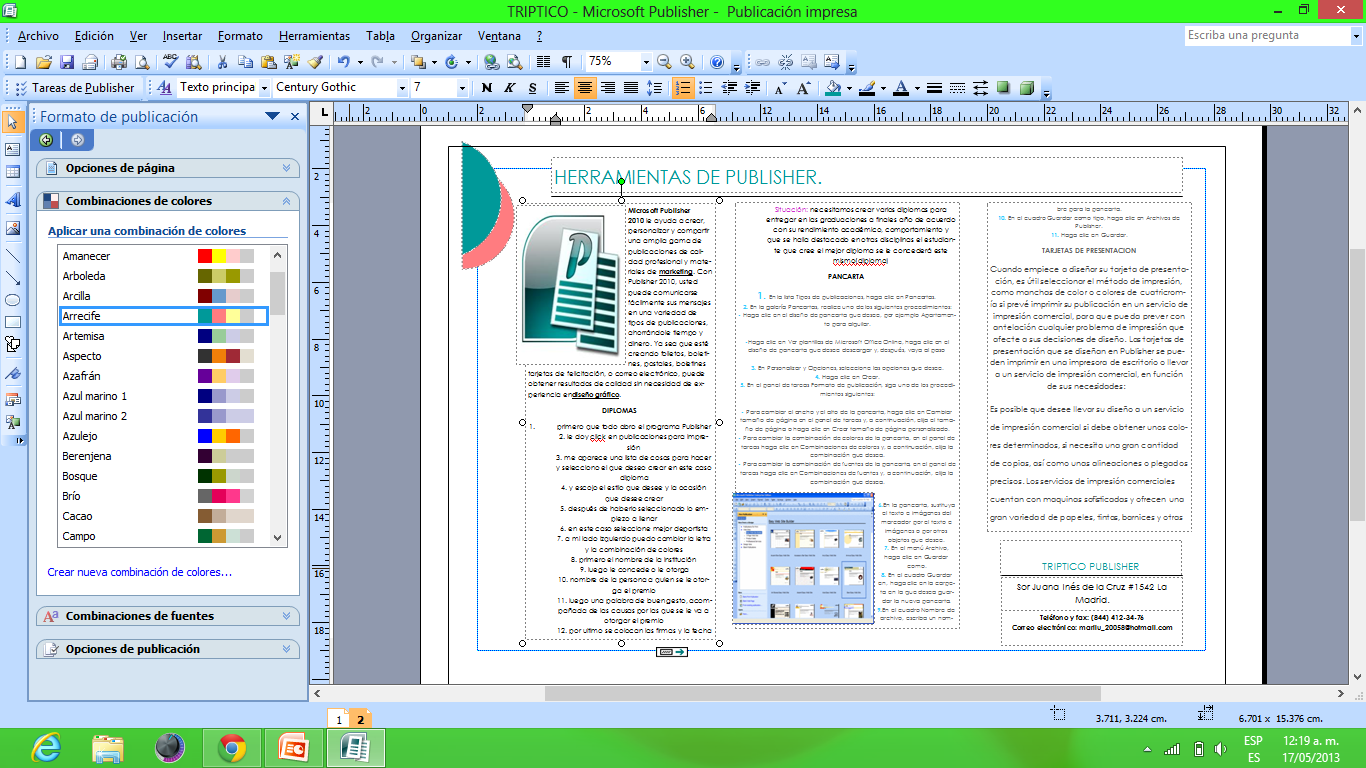